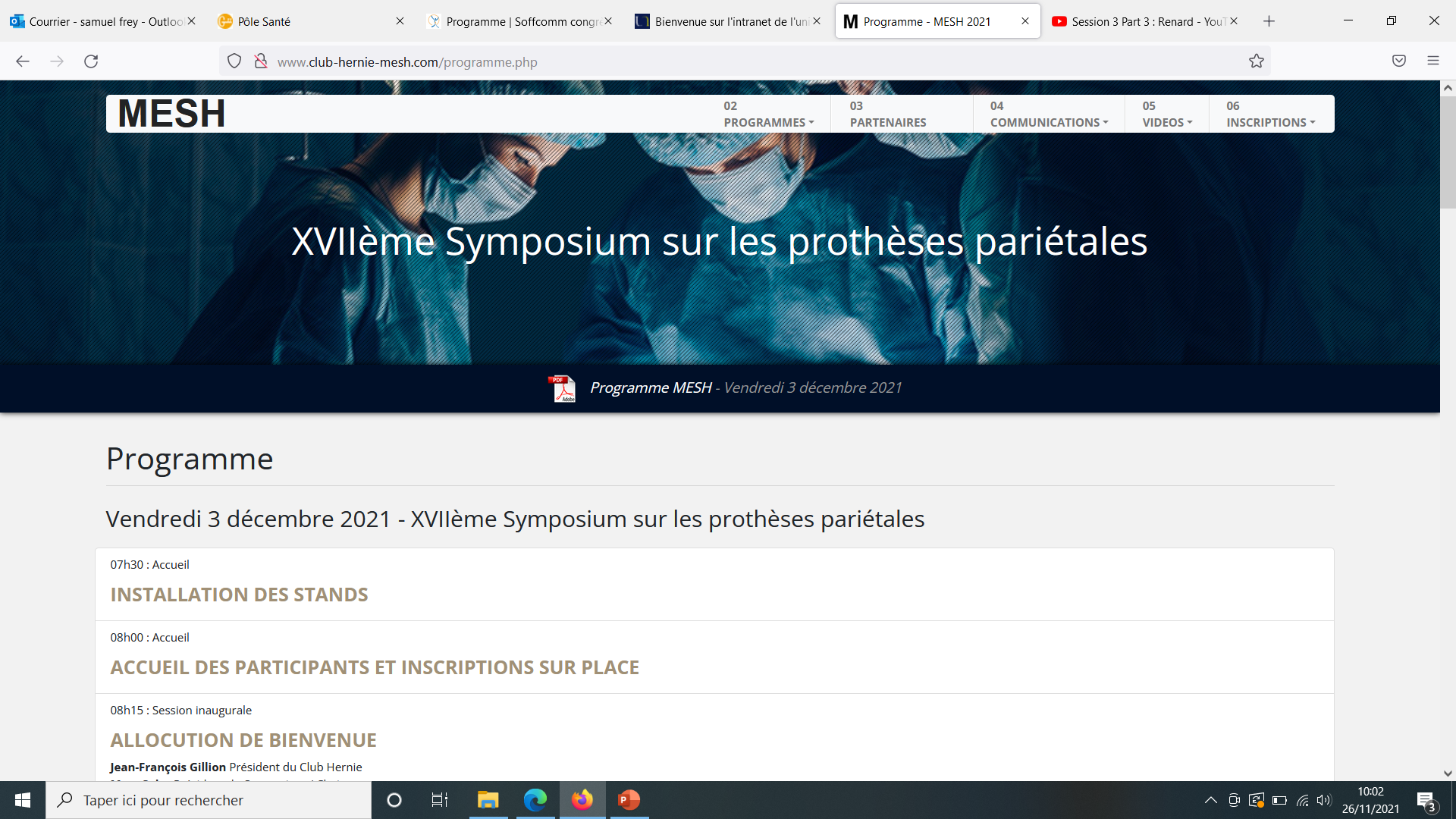 Les résultats respectifs des cures prothétiques laparoscopiques ou open des hernies ventrales primaires dépendent-ils du diamètre du défect ?
Samuel Frey, Florent Jurczak, Gerard Fromont, Andre Dabrowski, Marc Soler, Jean-Pierre Cossa, Eric Magne, Constantin Zaranis, Mathieu Beck, Jean-François Gillion, the Hernia-Club Members
Maison de la Chimie
3 décembre 2021
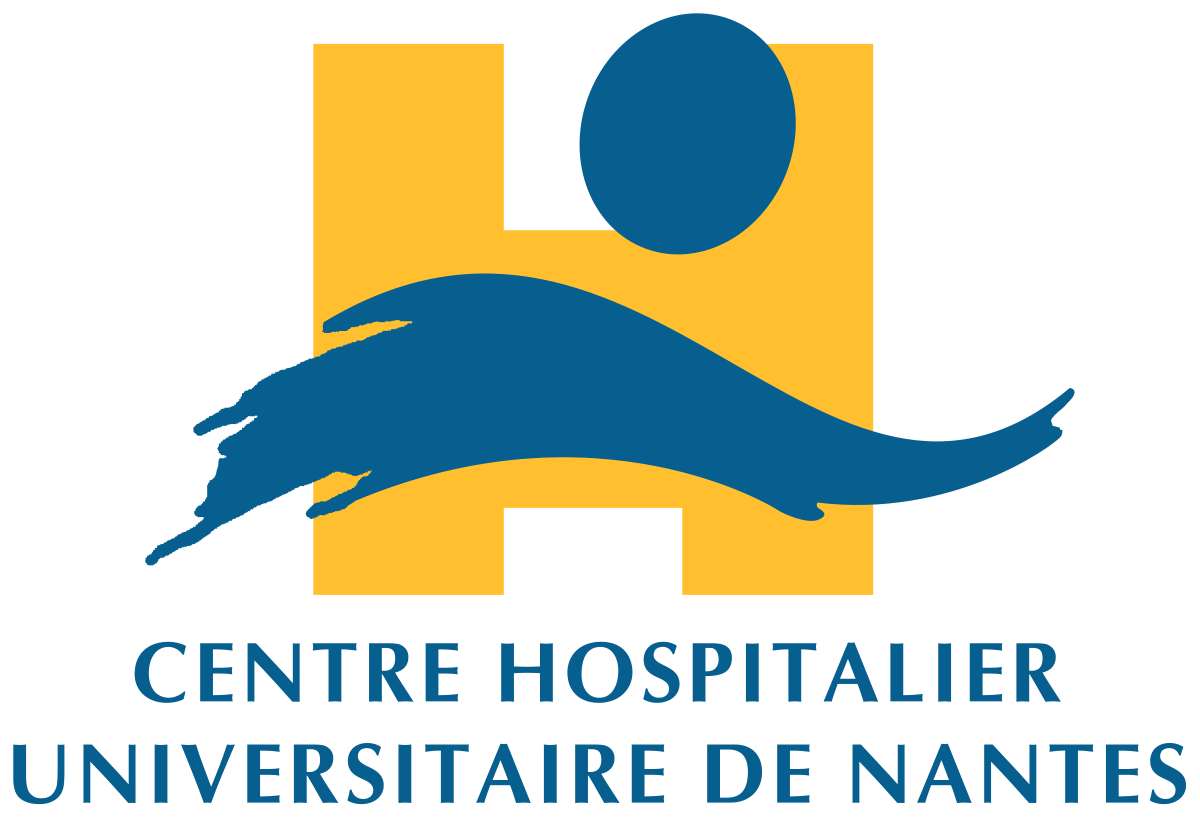 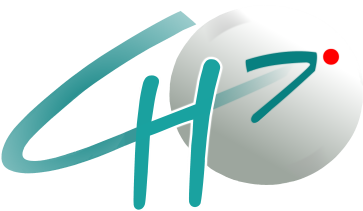 Conflits d’intérêts
Aucun
Introduction
Quelle est la place de la laparoscopie dans la cure de hernies ventrales primaires avec IPOM ?
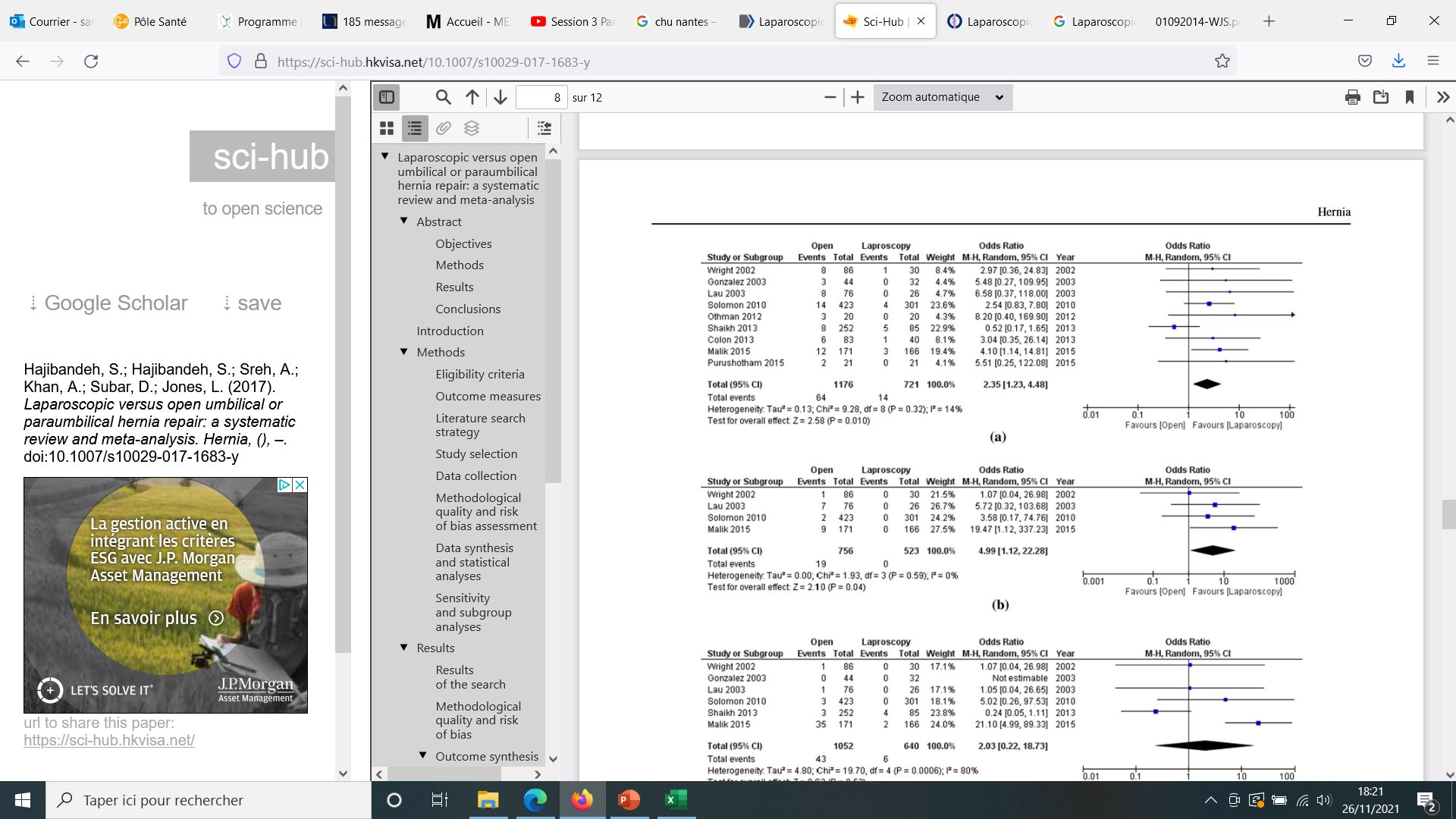 Complications cicatricielles
Plaies grêliques
Infections du site opératoire
Temps opératoire
Récidives
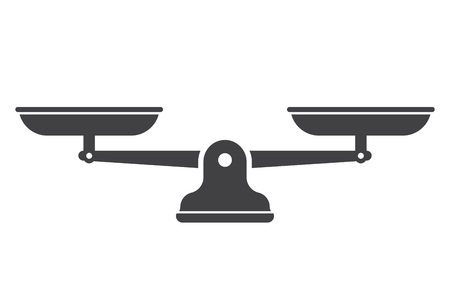 Douleurs ?
Hajibandeh et al. Hernia, 2017
Henriksen et al. Br J Surg, 2020; Sauerland et al. Cochrane Database Syst rev, 2011; Zhang et al. World J Surg, 2014
Introduction
Quelle est la place de la laparoscopie dans la cure de hernies ventrales primaires avec IPOM ?
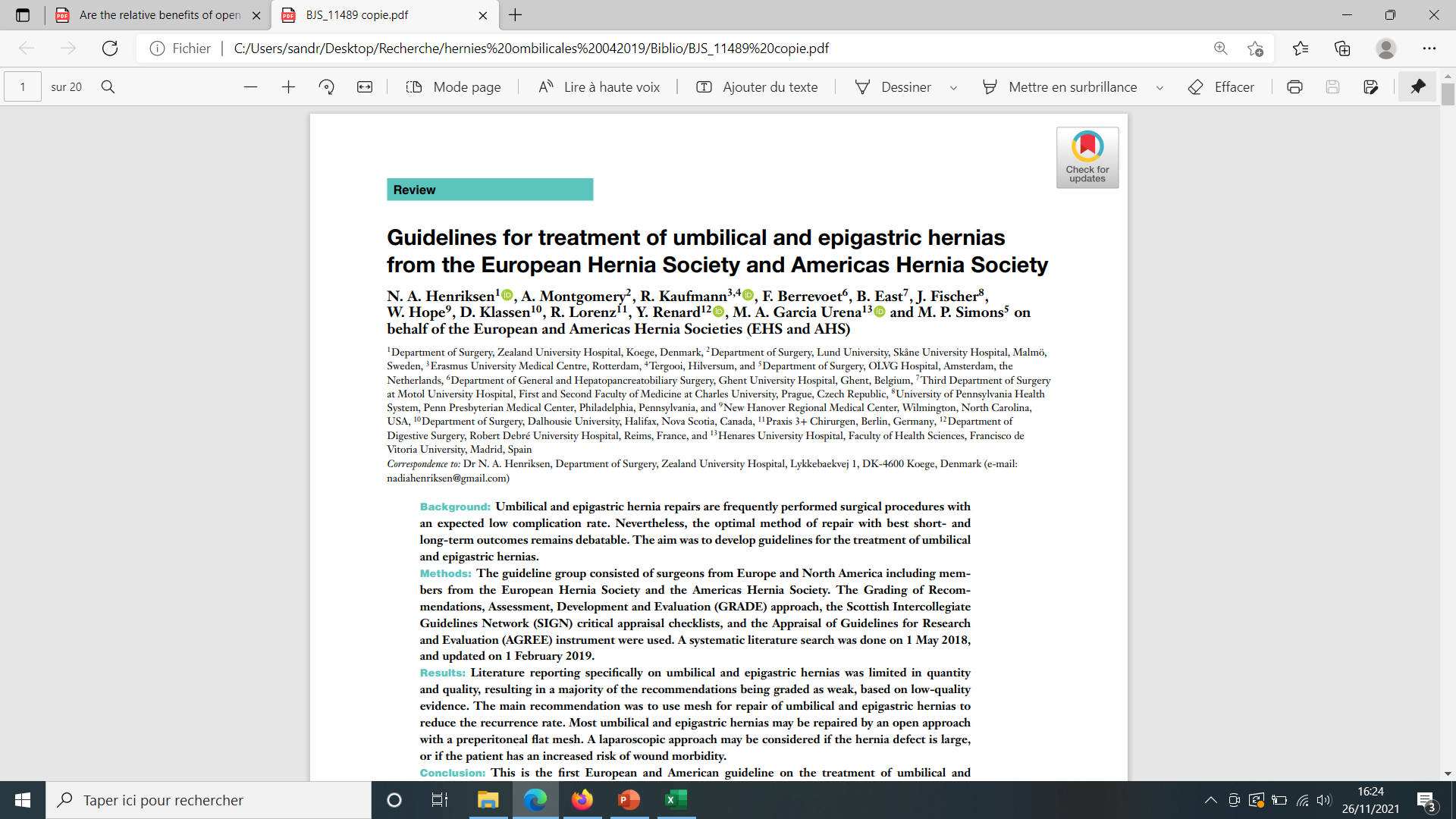 Complications cicatricielles
Plaies grêliques
Infections du site opératoire
Temps opératoire
Récidives
Recommandations (faible niveau de preuve)
Laparoscopie si  > 4cm
Laparoscopie si risque de complications cicatricielles
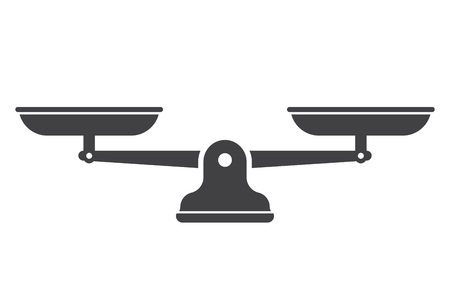 Douleurs ?
Limites : 
Inclusion de hernies ombilicales, épigastriques et incisionnelles 
Non spécifiques de l’IPOM
Pas de prise en compte de la taille de la hernie
Henriksen et al. Br J Surg, 2020; Sauerland et al. Cochrane Database Syst rev, 2011; Zhang et al. World J Surg, 2014
Objectif
Comparer les résultats des cures prothétiques IPOM laparoscopiques versus open des hernies ombilicales selon la classification de l’European Hernia Society
Matériel et méthodes
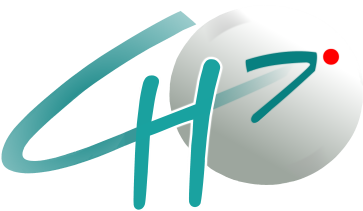 Etude multicentrique, observationnelle (registre du Club Hernie)

Sélection : Patients adultes opérés d’une hernie ombilicale entre le 1er septembre 2011 et le 1er avril 2019
3 sous-groupes/taille du défect (critères EHS) :


Exclusion : 
Age < 18 ans
Diamètre de la hernie non connu
Association avec une autre hernie ventrale
Hernies épigastriques
Hernies incisionnelles
Raphies simples
Prothèses extra-péritonéales
- Petite ( < 2 cm)
- Moyenne ( ≥ 2 à 4 cm)
- Large ( ≥ 4cm)
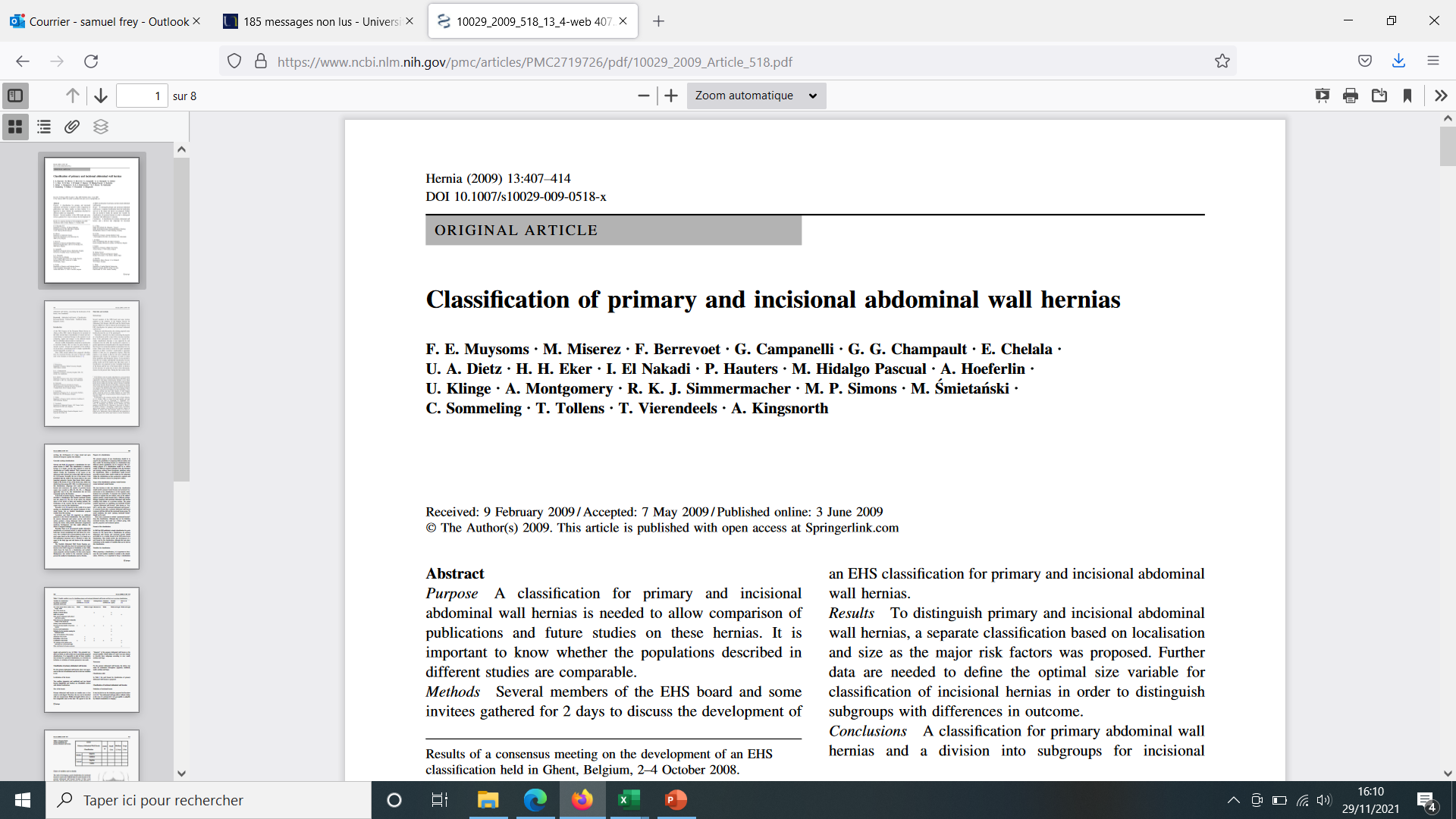 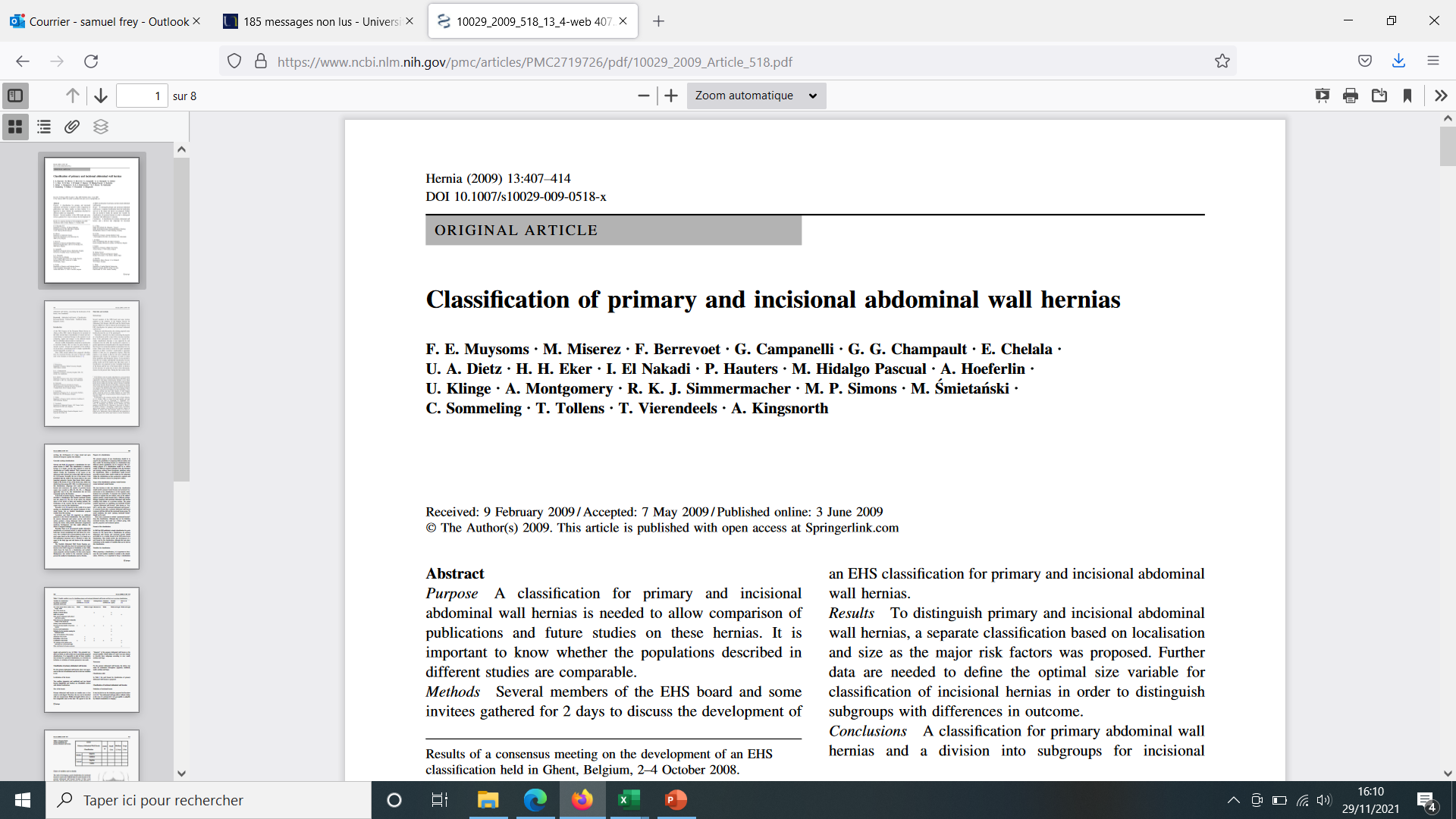 Muysoms et al. Hernia, 2009
Matériel et méthodes
Critère de jugement principal 
Douleur post-opératoire à J1, M1 et 2 ans après chirurgie
VRS-4 : catégorisée en « non »,  « inconfort », « douleur modérée », « importante »
NRS-11 : Echelle numérique (0 à 10)
Matériel et méthodes
Critère de jugement principal 
Douleur post-opératoire à J1, M1 et 2 ans après chirurgie
Critères de jugement secondaires
Taux de complications post-opératoires précoces
Complications précoces (< 30 jours)
Complications intra-péritonéales
Complications du site opératoire (SSO)
Non infectieuses
Intraperitoneal SSI (abcès, péritonite, fistule)
Infectieuses (SSI)
Non infectieuses 
(SSO non-SSI)
Hématomes / saignements
Occlusions grêliques
Abcès péri-prothétiques
Séromes péri-prothétiques
Abcès sous cutanés
Séromes sous cutanés
Haskins et al. Hernia, 2018 ; DeBord et al, Hernia, 2018
Matériel et méthodes
Critère de jugement principal 
Douleur post-opératoire à J1, M1 et 2 ans après chirurgie
Critères de jugement secondaires
Taux de complications post-opératoires précoces
Taux de récidives et de ré-opérations tardives
Résultats
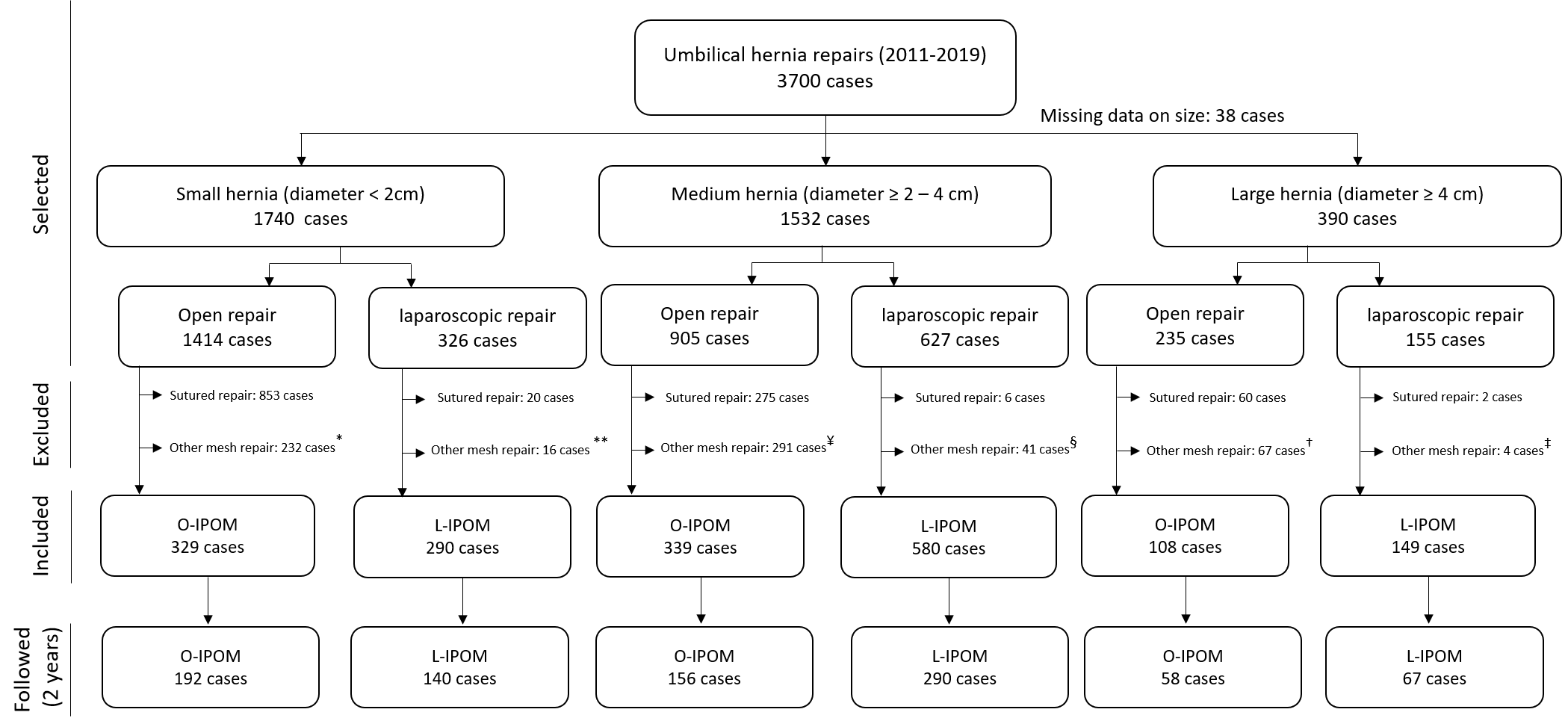 Résultats
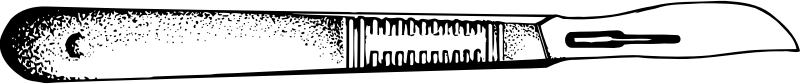 J0
Temps
Caractéristiques de la population à baseline
Caractéristiques de la cure de hernie
La proportion de patients non douloureux était plus faible 
dans le groupe laparoscopie
Résultats
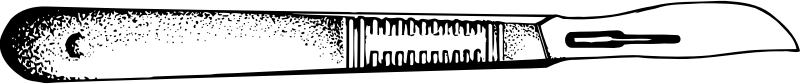 J0
J1
Temps
A J1, la douleur (NRS-11) était plus importante après laparoscopie pour les petits et moyens défects
Résultats
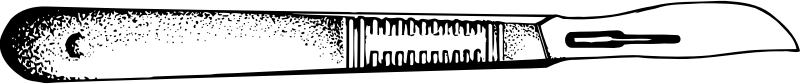 J0
J1
M1
Temps
A M1, les douleurs modérées avec impact sur l’activité
 étaient plus fréquentes après laparoscopie pour les petits et moyens défects
Résultats
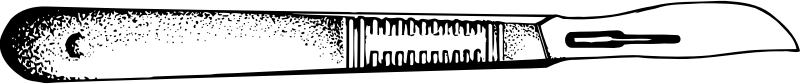 J0
J1
M1
2 ans
Temps
La laparoscopie était associée à plus de douleurs sévères à 2 ans pour les petits défects
Résultats
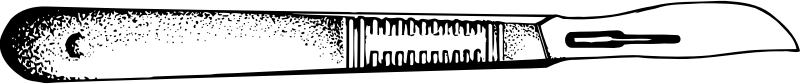 J0
J1
M1
2 ans
Temps
Les complications du site opératoire précoces étaient plus fréquentes dans le groupe open pour les petits et moyens défects
Résultats
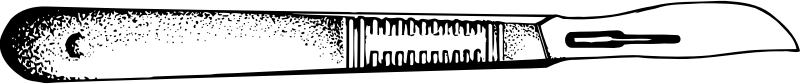 J0
J1
M1
2 ans
Temps
Le taux de réinterventions précoces était comparable entre les groupes
Résultats
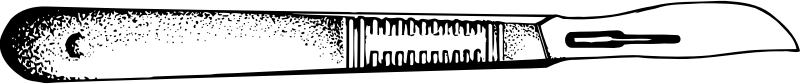 J0
J1
M1
2 ans
Temps
Le taux de récidives confirmées était plus important dans le groupe open pour les larges défects
Discussion
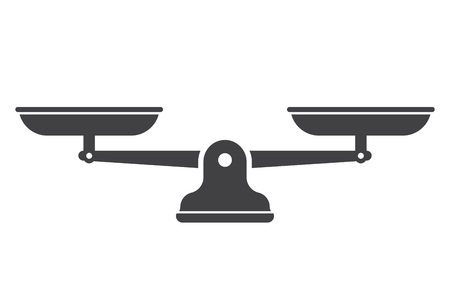 Quelle est la place de la laparoscopie 
dans la cure de hernie ombilicale avec IPOM ?
Douleurs 
précoces
Complications 
du site opératoire
Temps opératoire
Douleurs chroniques
O > L-IPOM
Petite ( < 2 cm)
Complications 
du site opératoire
Douleurs 
précoces
Temps opératoire
Moyenne ( ≥ 2 à 4 cm)
L > O-IPOM
Large ( ≥ 4cm)
Récidives
Forces de l’étude
Limites de l’étude
Nombre de patients : registre du Club Hernie

Données recueillies prospectivement, multicentrique

Population sélectionnée : hernies ombilicales
Nombre de patients non douloureux dans le groupe open

Différence de taille de la prothèse

Suivi à 2 ans chez 50% des patients
Conclusion
Les résultats de la cure prothétique de hernie ombilicales open ou laparoscopique dépendent de la taille du défect

L’IPOM reste largement réalisée, le taux de complication 
   dans cette étude est faible

Cependant, les techniques innovantes (eMILOS, VTEP, robot) 
   permettront de plus en plus facilement le positionnement
   de prothèses extra-péritonéales
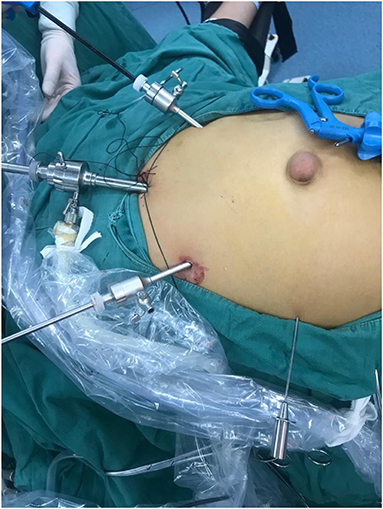 Zhang et al. Front Surg, 2021
Merci de votre attention !